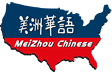 美洲華語第四冊
第四課 第二週(繁)
猜
字
遊
戲
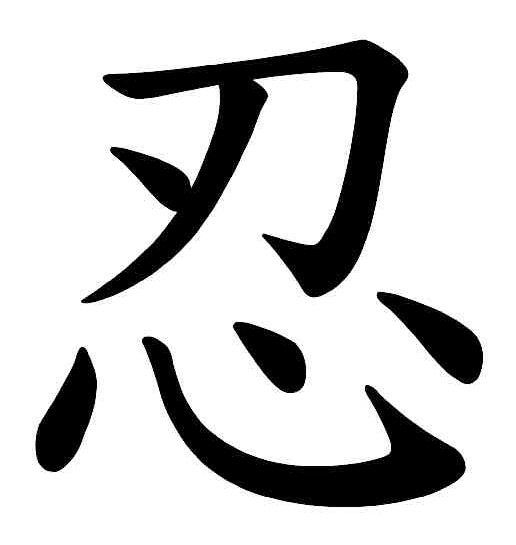 猜
字
遊
戲
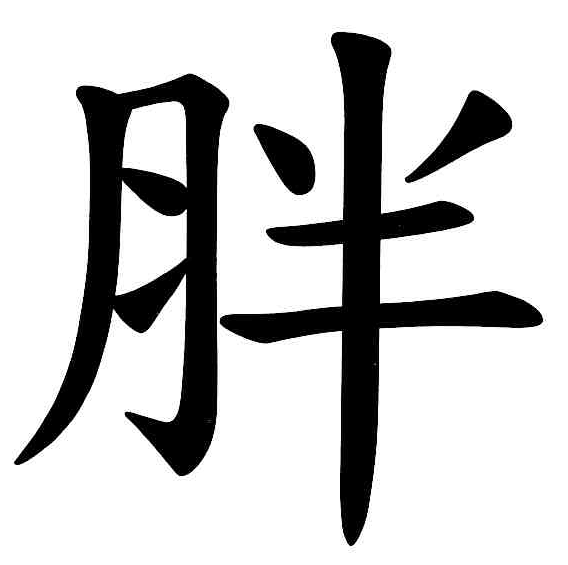 猜
字
遊
戲
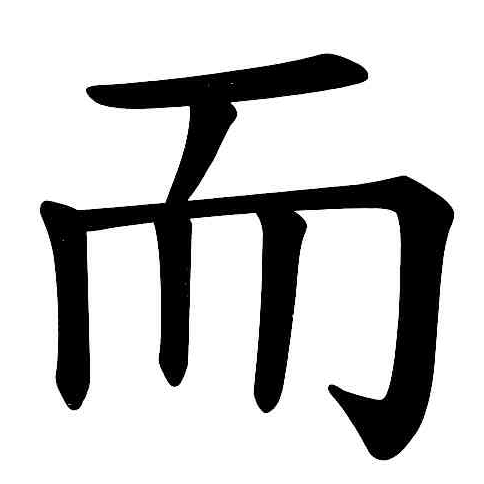 猜
字
遊
戲
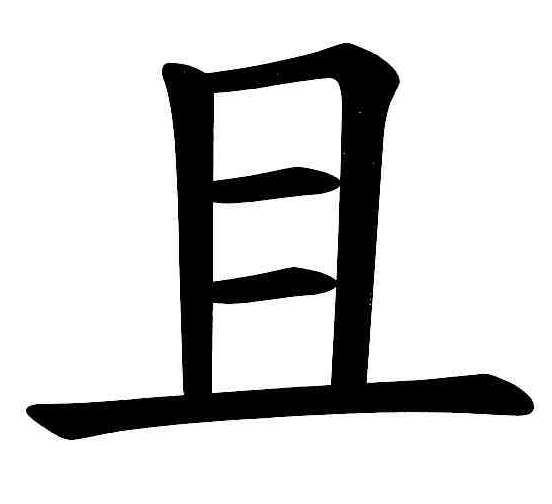 猜
字
遊
戲
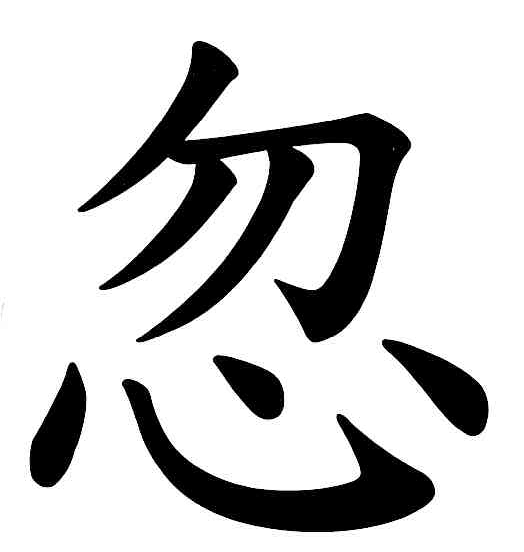 猜
字
遊
戲
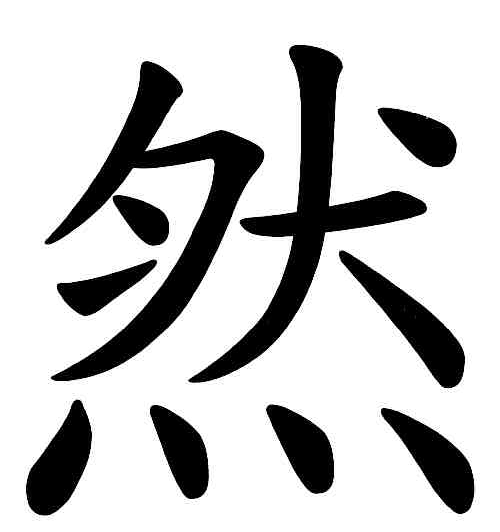 猜
字
遊
戲
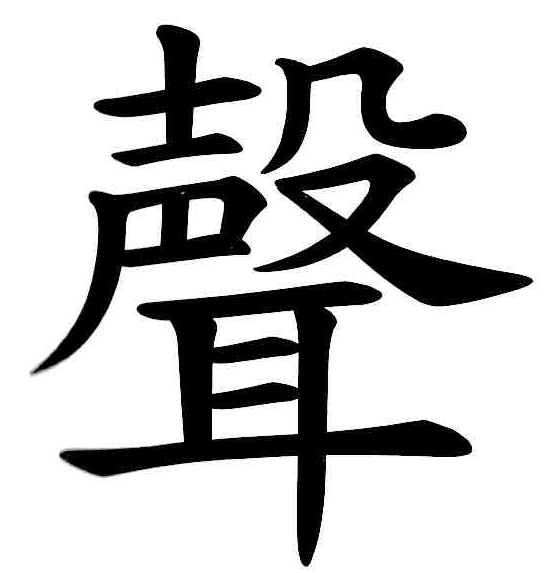 連連看
忽
忍
很
而
老
聲
音
耐
師
然
胖
且
連連看
老虎
大聲
廁所
胖子
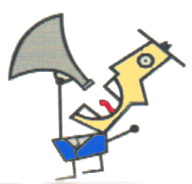 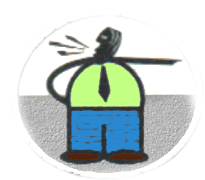 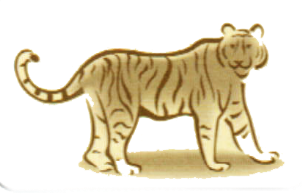 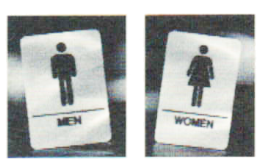 1                      2                    3                              4
重組
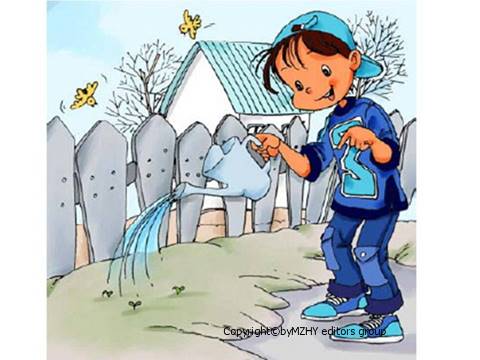 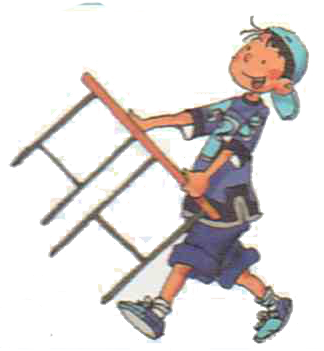 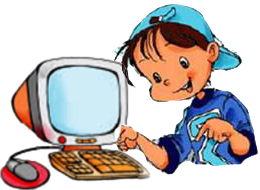 而且
聰明，
*中中不但
做事認真。
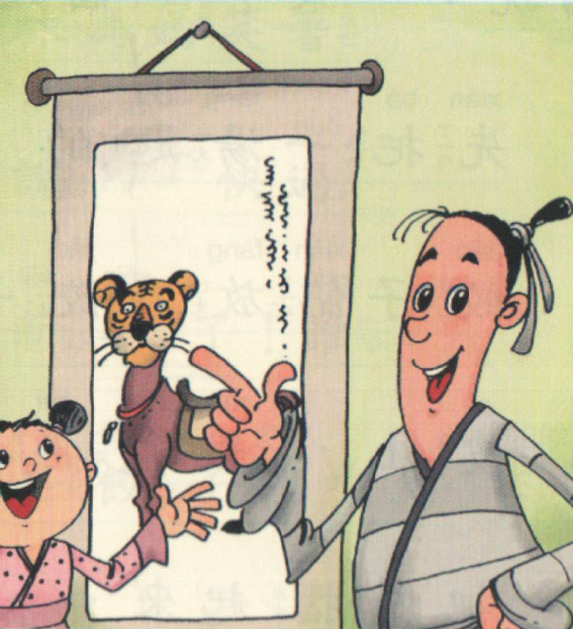 重組
不細心
就是
*馬馬虎虎
的意思。
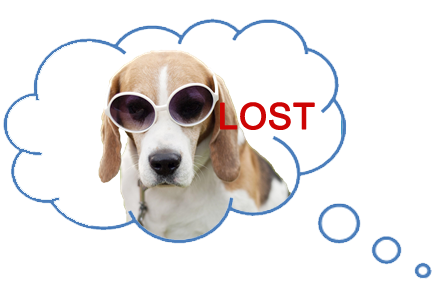 填空
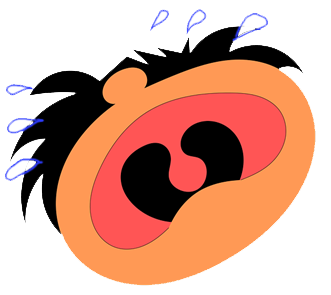 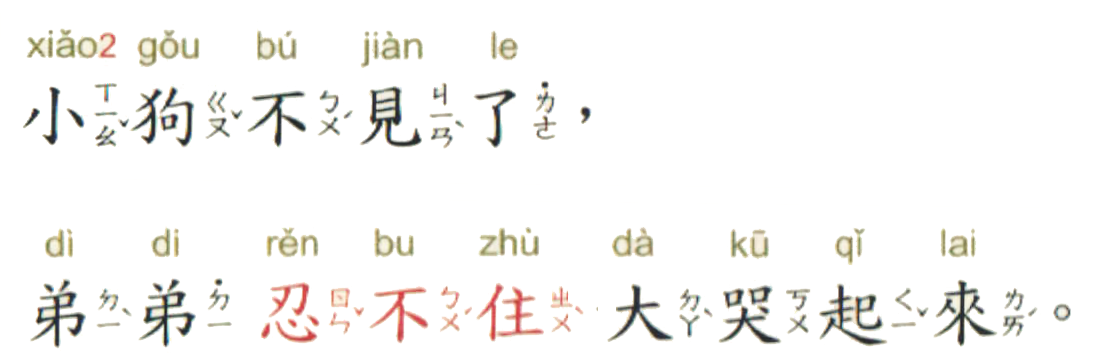 ? ? ?
Cannot bear any more..….